Figure 1 Study design (adaptive dose-escalation) and patient flow.
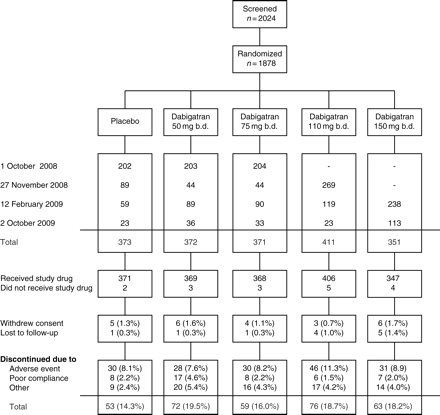 Eur Heart J, Volume 32, Issue 22, November 2011, Pages 2781–2789, https://doi.org/10.1093/eurheartj/ehr113
The content of this slide may be subject to copyright: please see the slide notes for details.
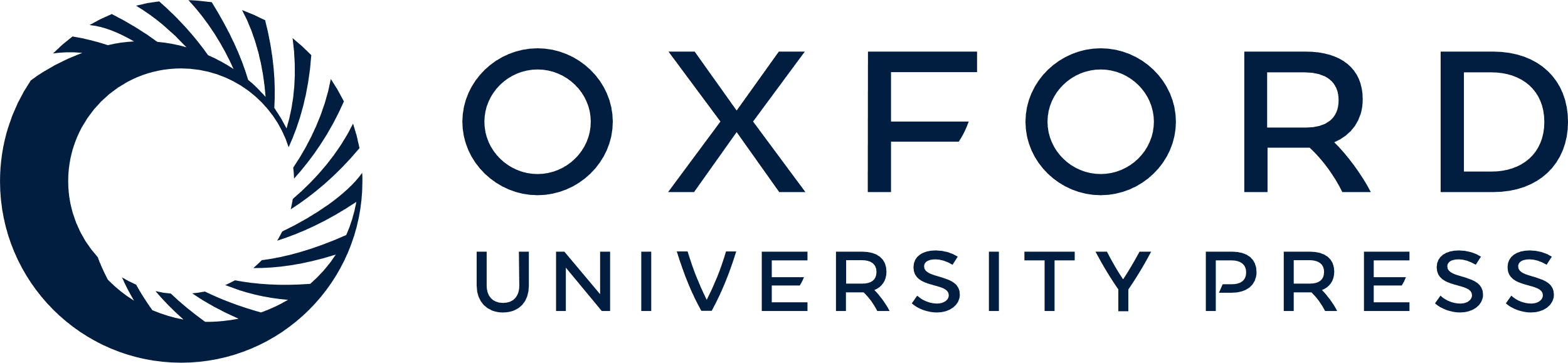 [Speaker Notes: Figure 1 Study design (adaptive dose-escalation) and patient flow.


Unless provided in the caption above, the following copyright applies to the content of this slide: Published on behalf of the European Society of Cardiology. All rights reserved. © The Author 2011. For permissions please email: journals.permissions@oup.com]
Figure 2 Kaplan–Meier curve depicting the primary endpoint, i.e. the composite of major and clinically relevant minor ...
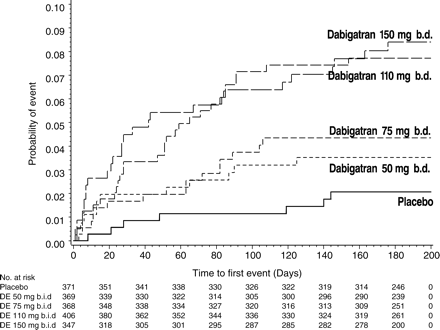 Eur Heart J, Volume 32, Issue 22, November 2011, Pages 2781–2789, https://doi.org/10.1093/eurheartj/ehr113
The content of this slide may be subject to copyright: please see the slide notes for details.
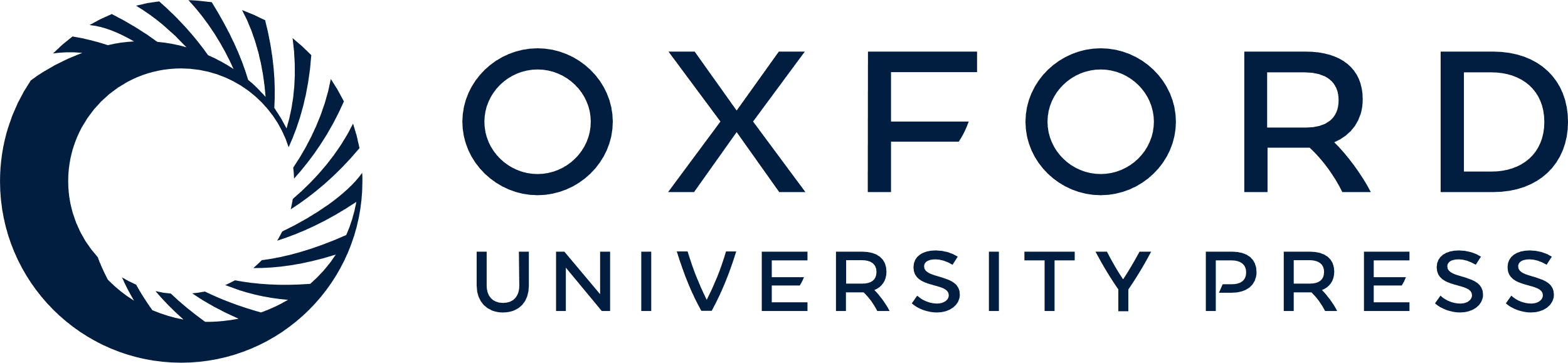 [Speaker Notes: Figure 2 Kaplan–Meier curve depicting the primary endpoint, i.e. the composite of major and clinically relevant minor bleeding. Compared with placebo, primary outcomes differed significantly (P< 0.001) for the 110 and 150 mg dabigatran doses using Cox proportional hazards regression models. Number of subjects at risk are given below the x-axis.


Unless provided in the caption above, the following copyright applies to the content of this slide: Published on behalf of the European Society of Cardiology. All rights reserved. © The Author 2011. For permissions please email: journals.permissions@oup.com]
Figure 3 Median D-dimer concentration over time. Compared with placebo, median D-dimer concentrations were ...
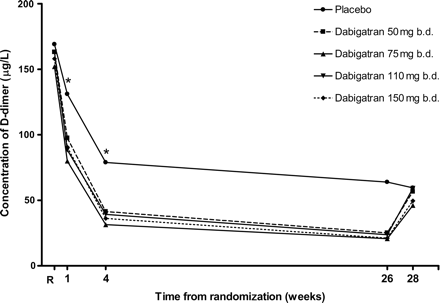 Eur Heart J, Volume 32, Issue 22, November 2011, Pages 2781–2789, https://doi.org/10.1093/eurheartj/ehr113
The content of this slide may be subject to copyright: please see the slide notes for details.
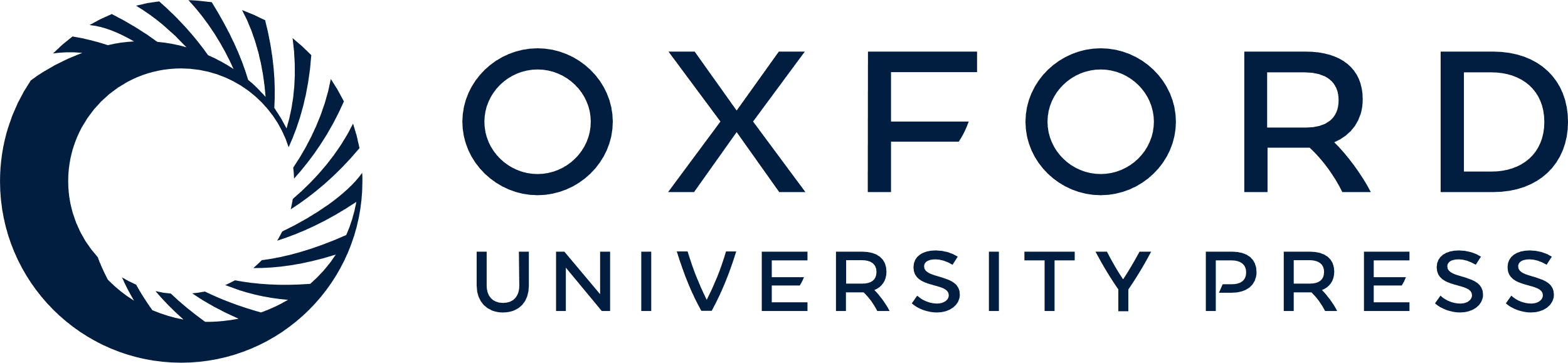 [Speaker Notes: Figure 3 Median D-dimer concentration over time. Compared with placebo, median D-dimer concentrations were significantly (P< 0.001) lower after 1 and 4 weeks in all four dabigatran dose groups using Cochran–Armitage linear trend test.


Unless provided in the caption above, the following copyright applies to the content of this slide: Published on behalf of the European Society of Cardiology. All rights reserved. © The Author 2011. For permissions please email: journals.permissions@oup.com]